Grant no. 12135007
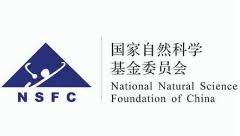 Craig Roberts … http://inp.nju.edu.cn/
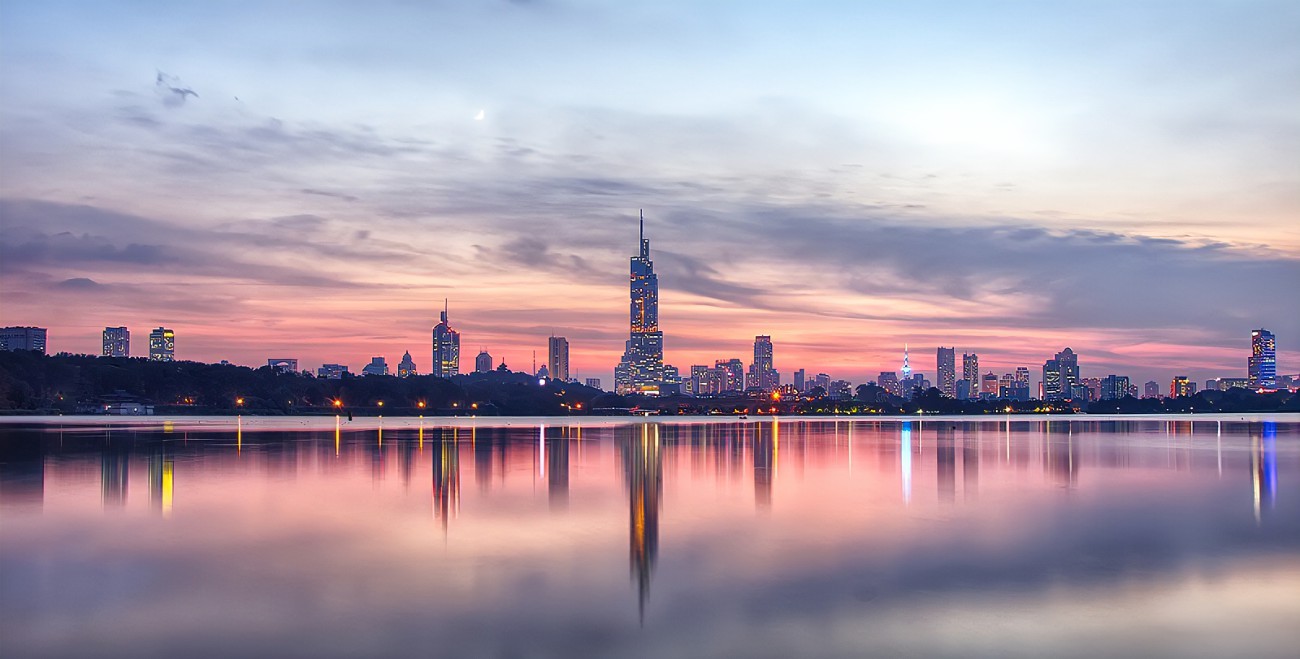 On the Emergence of Mass
[Speaker Notes: 20+5]
Emergence of Hadron Mass
Standard Model of Particle Physics has one obvious mass-generating mechanism
	 = Higgs Boson … impacts are critical to evolution of Universe as we know it
However, Higgs boson alone is responsible for just ∼ 1% of the visible mass in the Universe
Proton mass budget … only 9 MeV/939 MeV is directly from Higgs
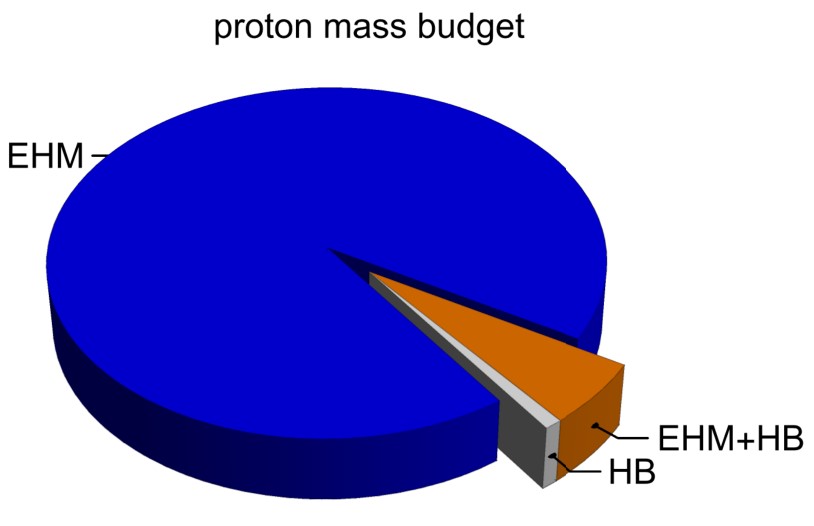 Evidently, Nature has another very effective mechanism for producing mass:
	Emergent Hadron Mass (EHM)
Alone, it produces 94% of the proton’s mass
Remaining 5% is generated by constructive interference between EHM and Higgs-boson
Craig Roberts: cdroberts@nju.edu.cn  431 .. 23/06/21 09:50 .."On the Emergence of Mass"
2
Physics opportunities with proton beams at SIS100                                                (31)
Emergence of Hadron Mass - Basic Questions
What is the origin of EHM?  
Does it lie within QCD?
What are the connections with …  
Gluon and quark confinement?
Dynamical chiral symmetry breaking (DCSB)?
Nambu-Goldstone modes = π & K?
What is the role of Higgs in modulating observable properties of hadrons?
Without Higgs mechanism of mass generation, π and K would be indistinguishable
What is and wherefrom mass?
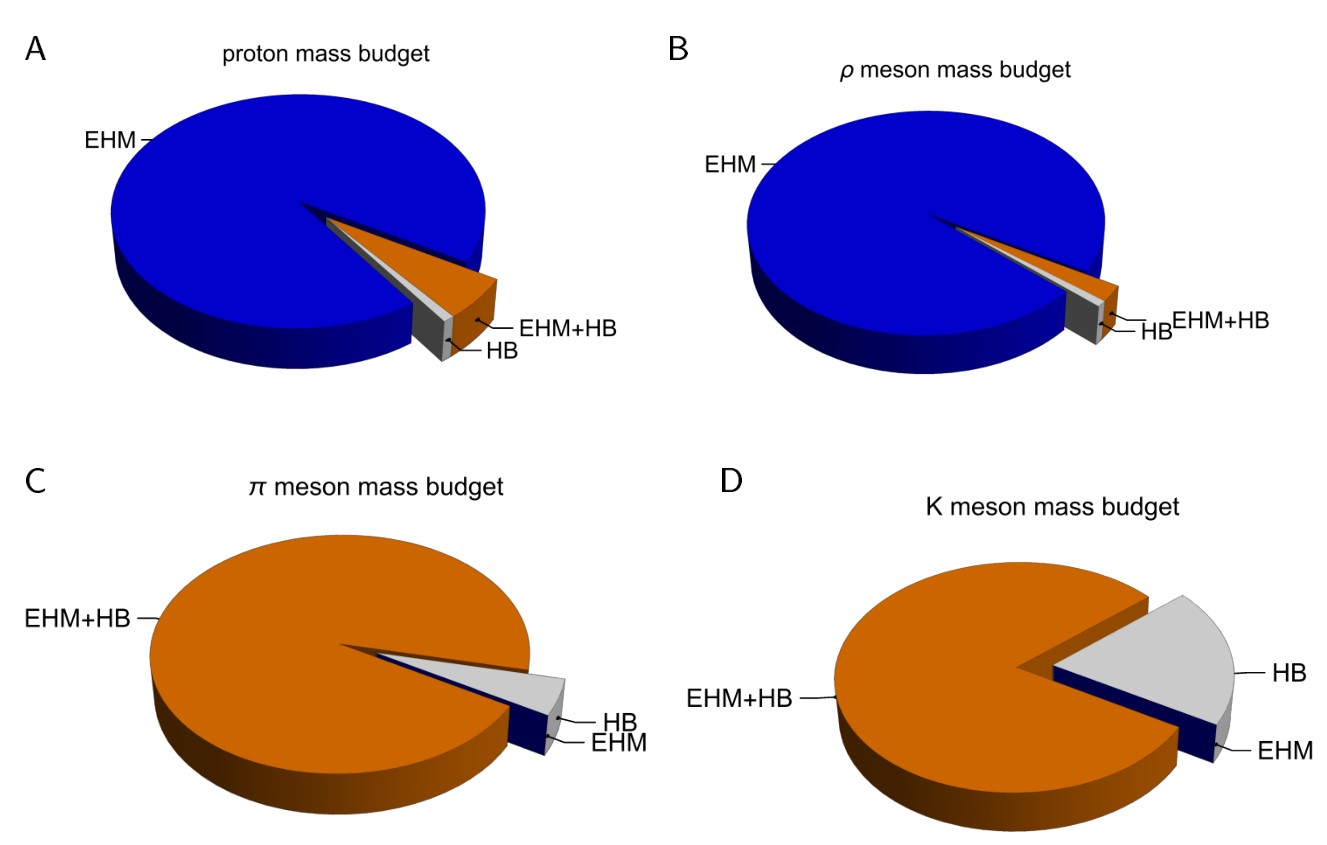 Craig Roberts: cdroberts@nju.edu.cn  431 .. 23/06/21 09:50 .."On the Emergence of Mass"
3
Physics opportunities with proton beams at SIS100                                                (31)
Quantum Chromodynamics
One-line Lagrangian – expressed in terms of gluon and quark partons
Which are NOT the degrees-of-freedom measured in detectors
Craig Roberts: cdroberts@nju.edu.cn  431 .. 23/06/21 09:50 .."On the Emergence of Mass"
4
Physics opportunities with proton beams at SIS100                                                (31)
Strong Interactions in the Standard Model
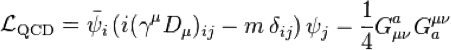 Only apparent scale in chromodynamics is mass of the quark field
Quark mass is generated by Higgs boson.
In connection with everyday matter, that mass is 1/250th of the natural (empirical) scale for strong interactions,
	viz. more-than two orders-of-magnitude smaller
Plainly, the Higgs-generated mass is very far removed from the natural scale for strongly-interacting matter
Nuclear physics mass-scale – 1 GeV – is an emergent feature of the Standard Model
No amount of staring at LQCD can reveal that scale
Contrast with quantum electrodynamics, e.g., spectrum of hydrogen levels measured in units of me, which appears in LQED
Craig Roberts: cdroberts@nju.edu.cn  431 .. 23/06/21 09:50 .."On the Emergence of Mass"
5
Physics opportunities with proton beams at SIS100                                                (31)
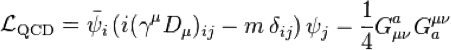 Whence Mass?
Classical chromodynamics … non-Abelian local gauge theory 
Remove the current mass … there’s no energy scale left
No dynamics in a scale-invariant theory; only kinematics … the theory looks the same at all length-scales … there can be no clumps of anything … hence bound-states are impossible.
 Our Universe can’t exist
Higgs boson doesn’t solve this problem … 
normal matter is constituted from light-quarks 
the mass of protons and neutrons, the kernels of all visible matter, are 100-times larger than anything the Higgs can produce
 Where did it all begin? … becomes … Where did it all come from?
Craig Roberts: cdroberts@nju.edu.cn  431 .. 23/06/21 09:50 .."On the Emergence of Mass"
6
Physics opportunities with proton beams at SIS100                                                (31)
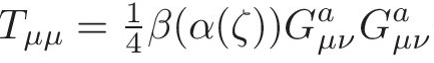 Trace Anomaly
In a scale invariant theory 
	the energy-momentum tensor must be traceless: Tμμ ≡ 0 
Regularisation and renormalisation of (ultraviolet) divergences in Quantum Chromodynamics introduces a mass-scale 
… dimensional transmutation: 
	Lagrangian’s constants (couplings and masses) become dependent on a mass-scale, ζ
α → α(ζ) in QCD’s (massless) Lagrangian density, L(m=0)
⇒ ∂μDμ = δL/δσ = αβ(α) dL/dα = β(α) ¼Gμν Gμν = Tρρ =: Θ0
Quantisation of renormalisable four-dimensional theory forces nonzero value for trace of energy-momentum tensor
Trace anomaly
QCD β function … specifies how the coupling “runs”
Craig Roberts: cdroberts@nju.edu.cn  431 .. 23/06/21 09:50 .."On the Emergence of Mass"
7
Physics opportunities with proton beams at SIS100                                                (31)
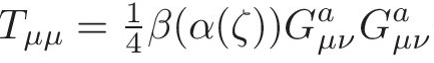 Trace Anomaly
Knowing that a trace anomaly exists does not deliver much
	… Indicates only that a mass-scale must exist
Key Question: Can one compute and/or understand the magnitude of that scale?
One can certainly measure the magnitude … consider proton:




In the chiral limit the entirety of the proton’s mass is produced by the trace anomaly, Θ0 
	… In QCD, Θ0 measures the strength of gluon self-interactions 
	… so, from one perspective, 
		mp is (somehow) completely generated by glue.
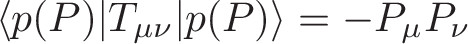 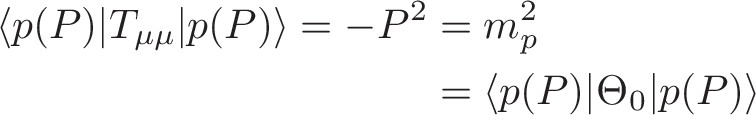 Craig Roberts: cdroberts@nju.edu.cn  431 .. 23/06/21 09:50 .."On the Emergence of Mass"
8
Physics opportunities with proton beams at SIS100                                                (31)
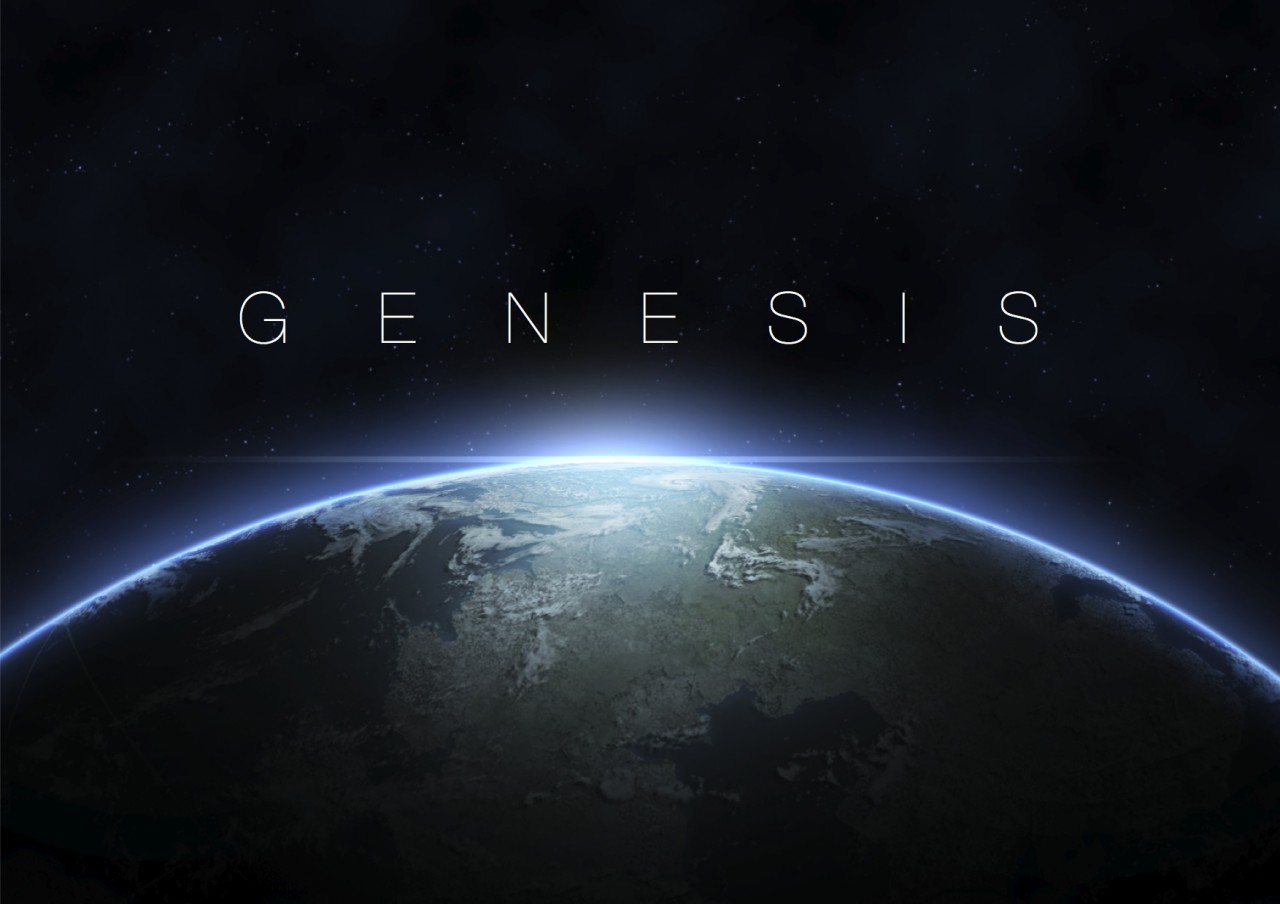 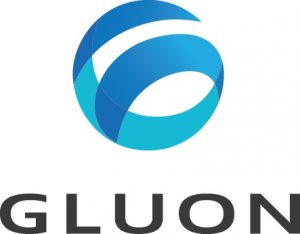 Craig Roberts: cdroberts@nju.edu.cn  431 .. 23/06/21 09:50 .."On the Emergence of Mass"
9
Physics opportunities with proton beams at SIS100                                                (31)
Modern UnderstandingGrew Slowly from Ancient Origins
3-gluon vertex
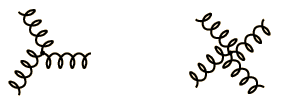 4-gluon vertex
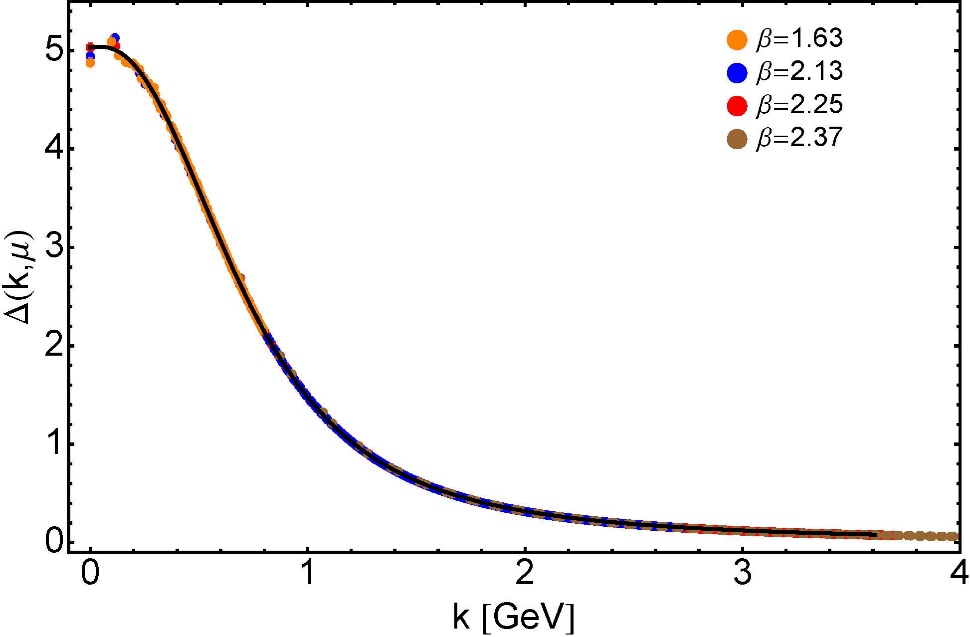 Truly mass from nothing 
An interacting theory, written in terms of massless gluon fields, produces dressed gluon fields that are characterised by a mass function that is large at infrared momenta
Gluon propagator … continuum and lattice QCD agree
QCD fact
Continuum theory and lattice simulations agree
Empirical verification?
Craig Roberts: cdroberts@nju.edu.cn  431 .. 23/06/21 09:50 .."On the Emergence of Mass"
10
Physics opportunities with proton beams at SIS100                                                (31)
Modern UnderstandingGrew Slowly from Ancient Origins
EHM means
Gluons are massive
3-gluon vertex
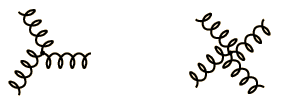 4-gluon vertex
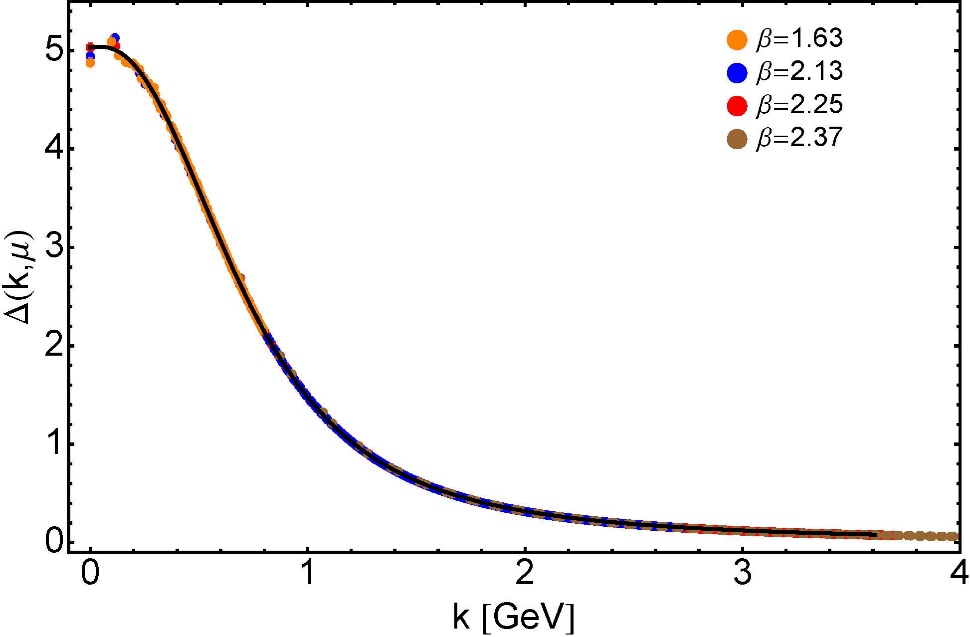 Truly mass from nothing 
An interacting theory, written in terms of massless gluon fields, produces dressed gluon fields that are characterised by a mass function that is large at infrared momenta
Gluon propagator … continuum and lattice QCD agree
QCD fact
Continuum theory and lattice simulations agree
Empirical verification?
Craig Roberts: cdroberts@nju.edu.cn  431 .. 23/06/21 09:50 .."On the Emergence of Mass"
11
Physics opportunities with proton beams at SIS100                                                (31)
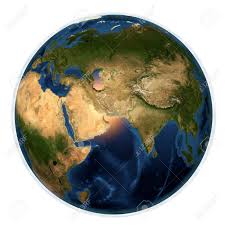 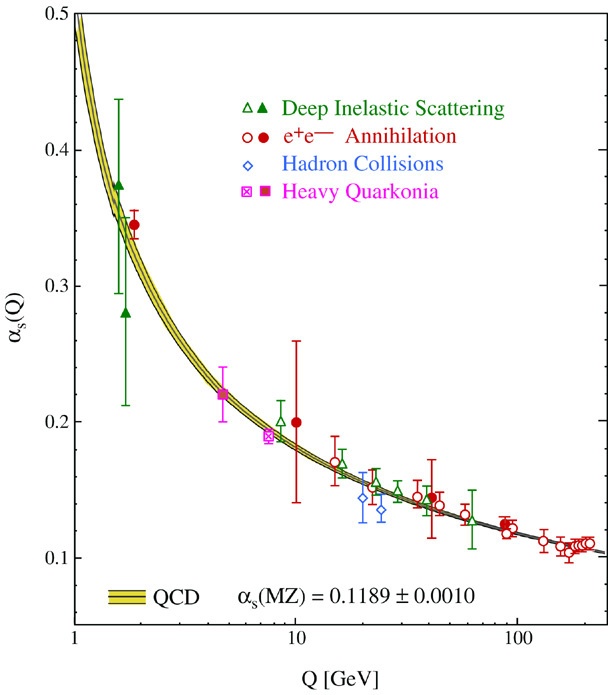 This is where we live
⇐
What’s happening 
out here?!
QCD’s Running Coupling
Craig Roberts: cdroberts@nju.edu.cn  431 .. 23/06/21 09:50 .."On the Emergence of Mass"
12
Physics opportunities with proton beams at SIS100                                                (31)
W  orkshop on Dyson-Schwinger Equations in Modern Mathematics 
                           and Physics (DSEMP2014) Trento, Italy, September 22-26, 2014
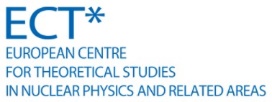 Process independent effective charge = running coupling
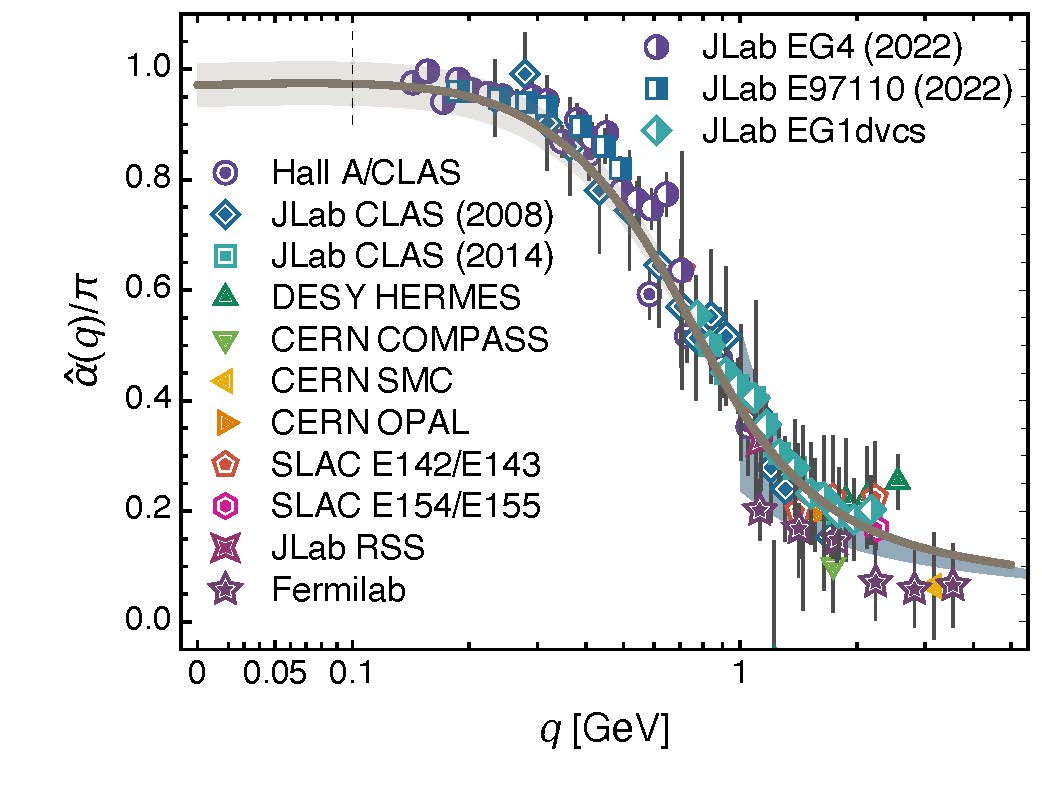 The QCD Running Coupling, 
A. Deur, S. J. Brodsky and G. F. de Teramond, Prog. Part. Nucl. Phys. 90 (2016) 1-74
Process independent strong running coupling
Daniele Binosi et al., arXiv:1612.04835 [nucl-th], Phys. Rev. D 96 (2017) 054026/1-7
Effective charge from lattice QCD, Zhu-Fang Cui et al., NJU-INP 014/19, arXiv:1912.08232 [hep-ph], Chin. Phys. C 44 (2020) 083102/1-10  
QCD Running Couplings and Effective Charges, A. Deur, S. J. Brodsky, C. D. Roberts – arXiv:2303.00723 [hep-ph]
Craig Roberts: cdroberts@nju.edu.cn  431 .. 23/06/21 09:50 .."On the Emergence of Mass"
13
Physics opportunities with proton beams at SIS100                                                (31)
EHM Basics
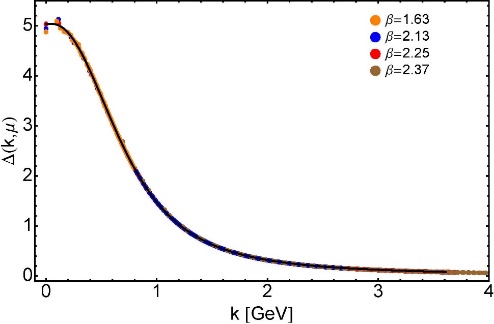 Absent Higgs boson couplings, the Lagrangian of QCD is scale invariant
Yet … 
Massless gluons become massive
A momentum-dependent charge is produced
Massless quarks become massive
EHM is expressed in 
EVERY strong interaction observable
Challenge to Theory = 
Elucidate all observable consequences of these phenomena 
and highlight the paths to measuring them
Challenge to Experiment = 
Test the theory predictions so that 
the boundaries of the Standard Model can finally be drawn
Three pillars of EHM
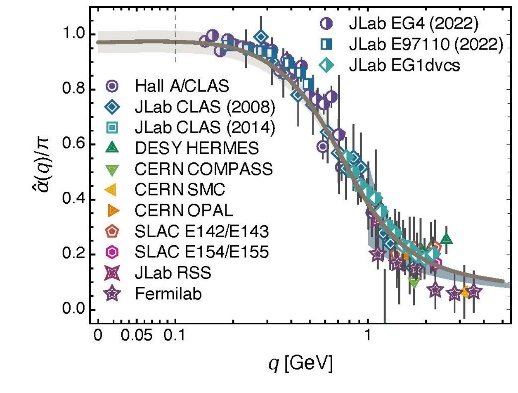 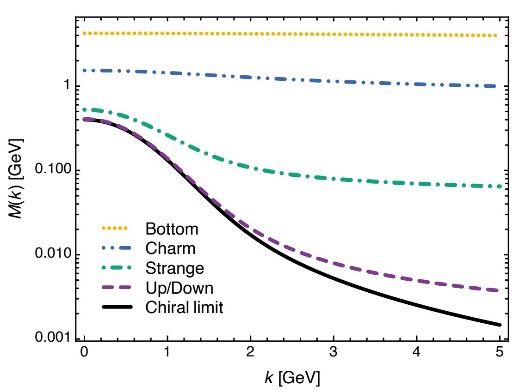 Craig Roberts: cdroberts@nju.edu.cn  431 .. 23/06/21 09:50 .."On the Emergence of Mass"
14
Physics opportunities with proton beams at SIS100                                                (31)
EHM Measurements: How does nucleon mass arise?
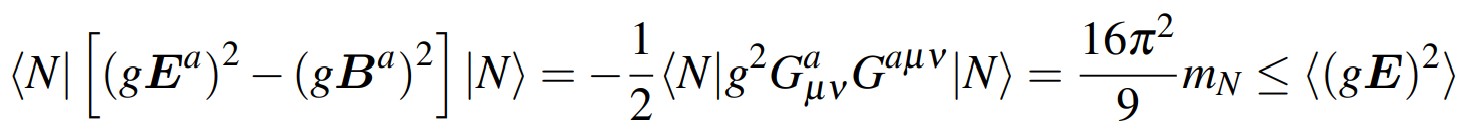 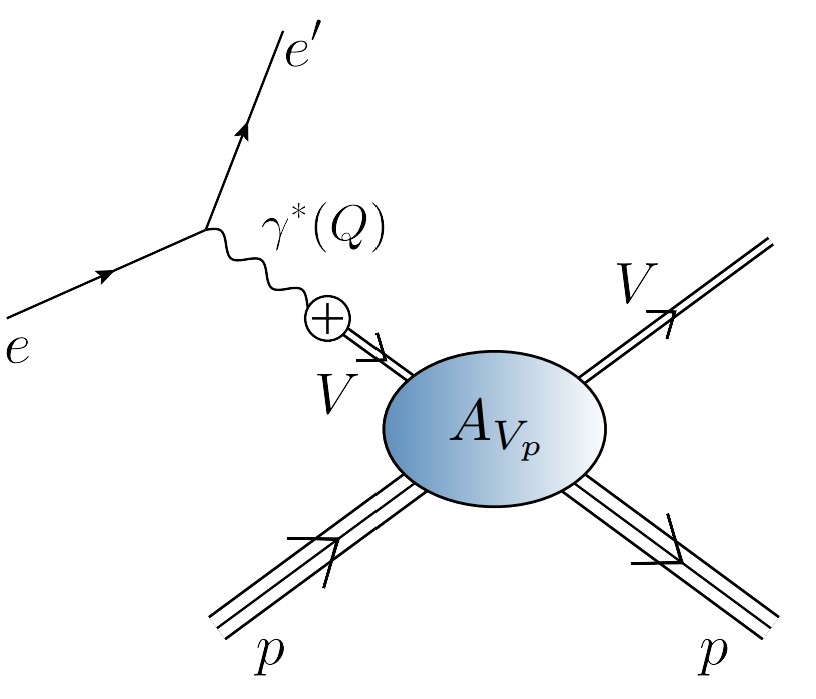 Craig Roberts: cdroberts@nju.edu.cn  431 .. 23/06/21 09:50 .."On the Emergence of Mass"
15
Physics opportunities with proton beams at SIS100                                                (31)
EHM Measurements: How does nucleon mass arise?
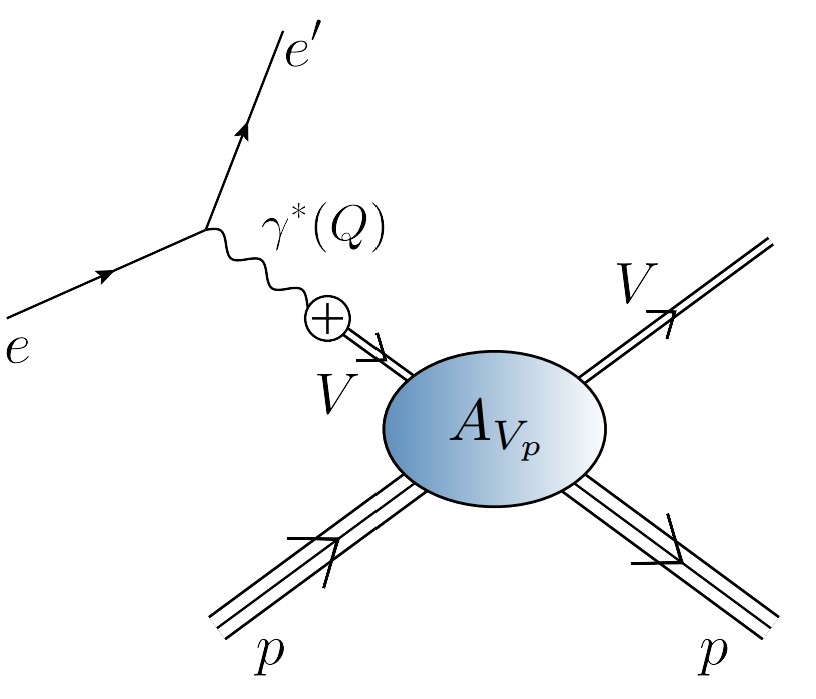 Craig Roberts: cdroberts@nju.edu.cn  431 .. 23/06/21 09:50 .."On the Emergence of Mass"
16
Physics opportunities with proton beams at SIS100                                                (31)
Nucleon mass from a covariant three-quark Faddeev equation
       G. Eichmann et al., Phys. Rev. Lett. 104 (2010) 201601
Poincaré-covariant analysis of heavy-quark baryons 
       Si-Xue Qin (秦思学) et al., Phys.Rev. D 97 (2018) 114017/1-13
Unification of Weak and EM form factors of octet baryons
        Zhao-Qian Yao (姚照千), et al. – nearing completion
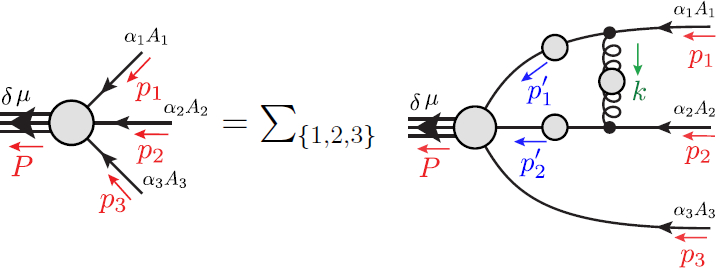 Faddeev Equation for Baryons
Craig Roberts: cdroberts@nju.edu.cn  431 .. 23/06/21 09:50 .."On the Emergence of Mass"
17
Physics opportunities with proton beams at SIS100                                                (31)
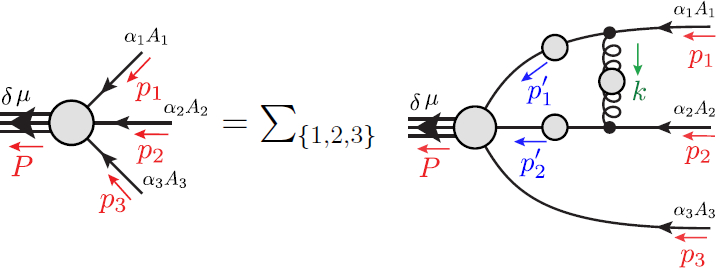 Structure of Baryons
Poincaré covariant Faddeev equation sums all possible exchanges and interactions that can take place between three dressed-quarks
Direct solution of Faddeev equation using rainbow-ladder truncation is now possible, but remains challenging problem – algorithms and numerical analysis
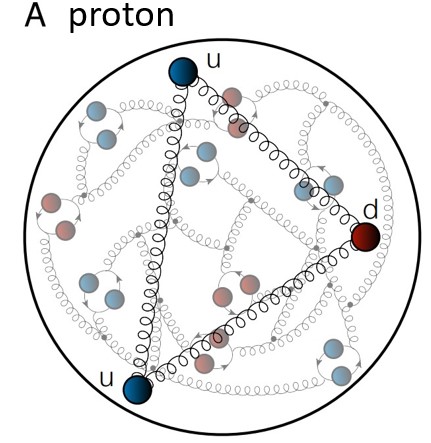 Craig Roberts: cdroberts@nju.edu.cn  431 .. 23/06/21 09:50 .."On the Emergence of Mass"
18
Physics opportunities with proton beams at SIS100                                                (31)
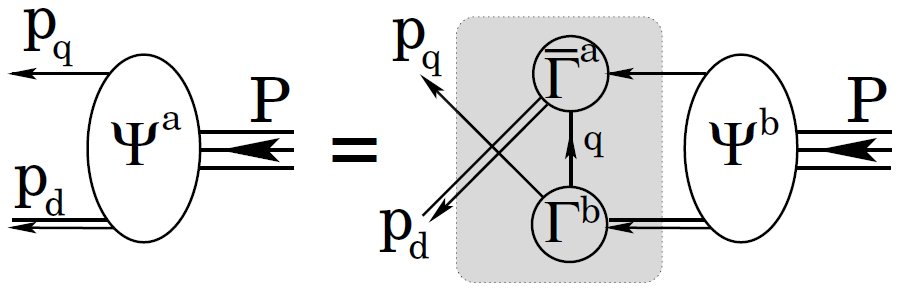 Structure of Baryons
Solution delivers 
Poincaré-covariant 
proton wave function
Poincaré covariant Faddeev equation sums all possible exchanges and interactions that can take place between three dressed-quarks
Direct solution of Faddeev equation using rainbow-ladder truncation is now possible, but remains challenging problem – algorithms and numerical analysis
For many/most applications, diquark approximation to quark+quark scattering kernel is used
Prediction: owing to EHM phenomena, strong diquark correlations exist within baryons
       - proton and neutron … both scalar and axial-vector diquarks are present
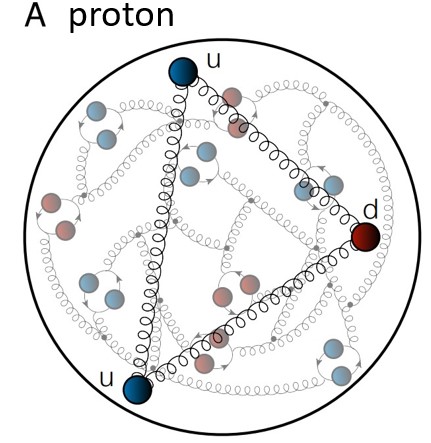 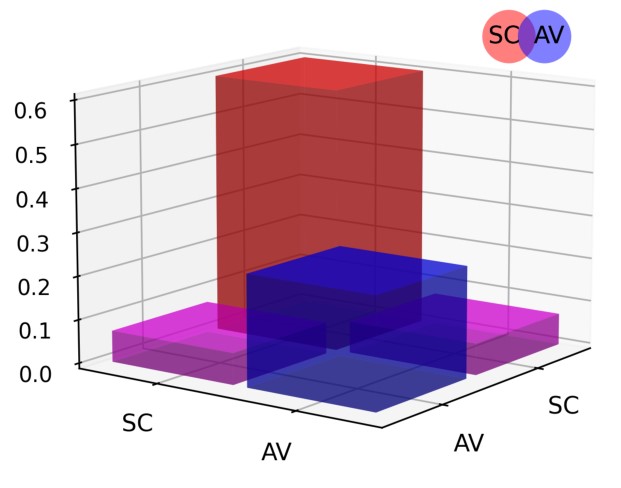 Craig Roberts: cdroberts@nju.edu.cn  431 .. 23/06/21 09:50 .."On the Emergence of Mass"
19
Physics opportunities with proton beams at SIS100                                                (31)
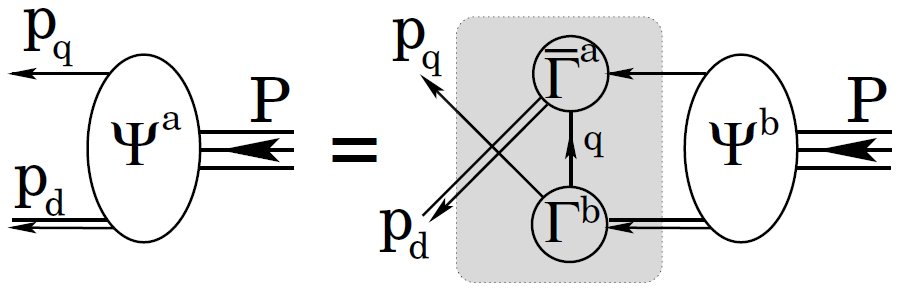 Structure of Baryons
Solution delivers 
Poincaré-covariant 
proton wave function
Poincaré covariant Faddeev equation sums all possible exchanges and interactions that can take place between three dressed-quarks
Direct solution of Faddeev equation using rainbow-ladder truncation is now possible, but numerical challenges remain
For many/most applications, diquark approximation to quark+quark scattering kernel is used
Prediction: owing to EHM phenomena: 
                 proton wave function is not just S-wave, but contains strong P-wave contributions
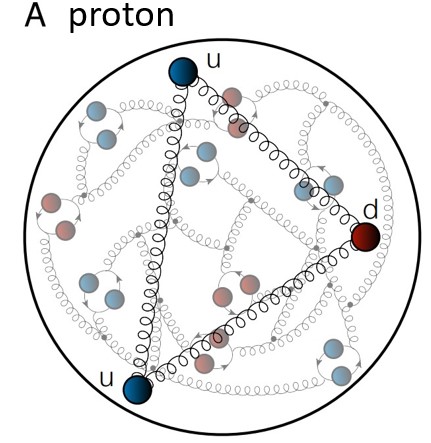 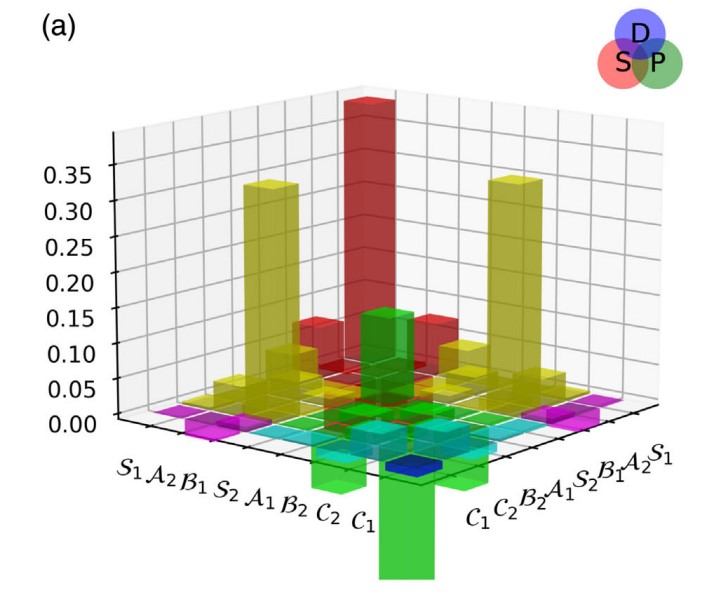 Craig Roberts: cdroberts@nju.edu.cn  431 .. 23/06/21 09:50 .."On the Emergence of Mass"
20
Physics opportunities with proton beams at SIS100                                                (31)
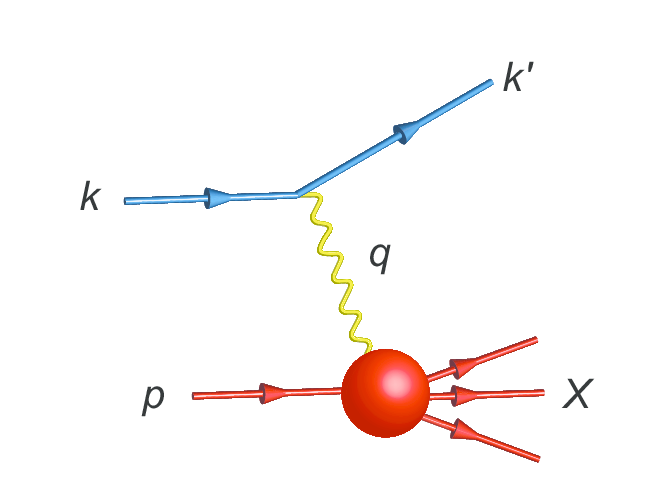 Parton Distribution Functions
Craig Roberts: cdroberts@nju.edu.cn  431 .. 23/06/21 09:50 .."On the Emergence of Mass"
21
Physics opportunities with proton beams at SIS100                                                (31)
Proton and pion distribution functions in counterpoint
massive
almost massless
Today, despite enormous expense of time and effort, much must still be learnt before proton and pion structure may be considered understood in terms of DFs
Most simply – 
What are the differences, if any, between the distributions of partons within the proton and the pion?
The question of similarity/difference between proton and pion DFs has particular resonance today as science seeks to explain EHM
How are obvious macroscopic differences between protons and pions expressed in the structural features of these two bound-states?
pion
proton
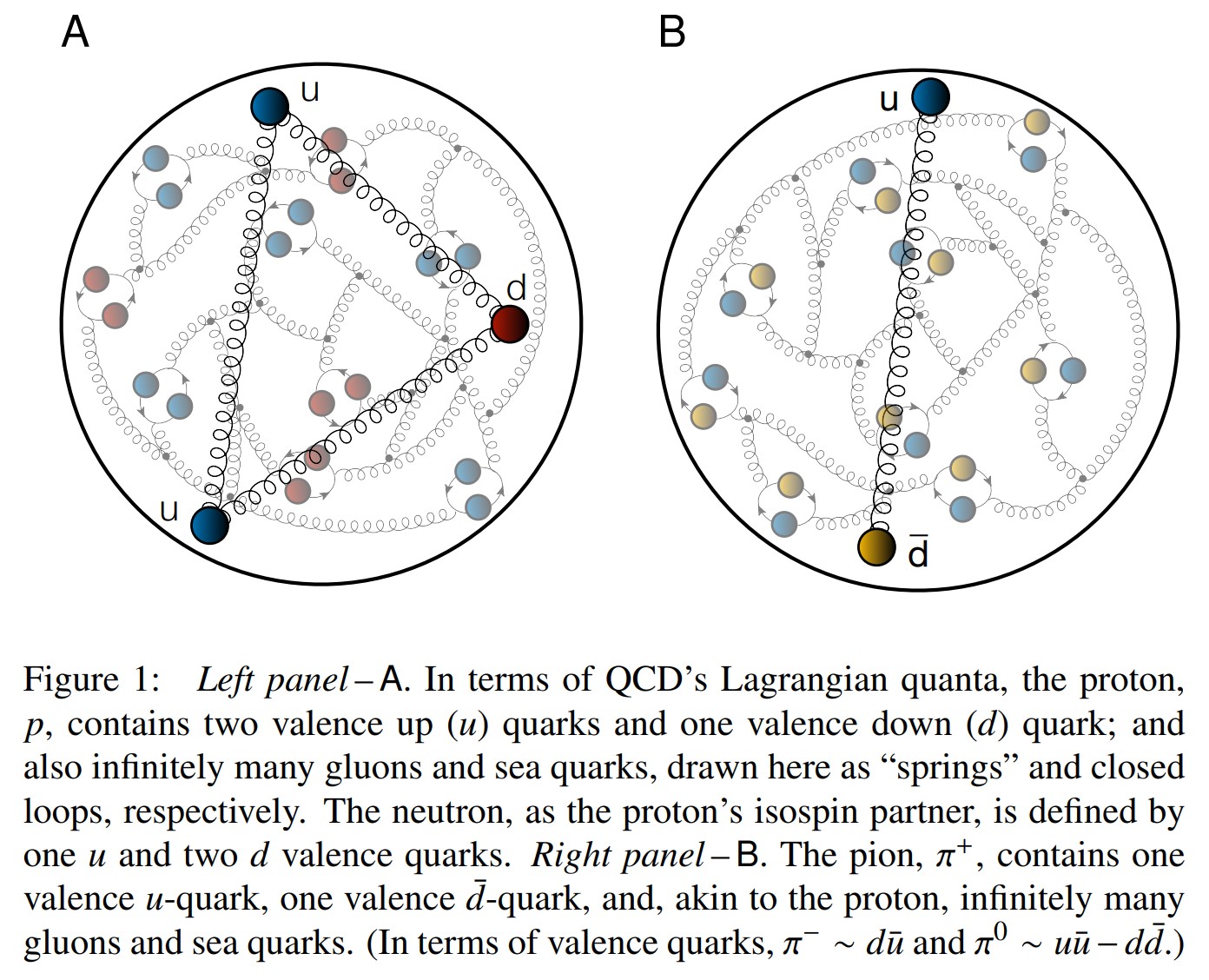 Craig Roberts: cdroberts@nju.edu.cn  431 .. 23/06/21 09:50 .."On the Emergence of Mass"
22
Physics opportunities with proton beams at SIS100                                                (31)
Proton and pion distribution functions in counterpoint
Proton and pion distribution functions in counterpoint, Ya Lu (陆亚) et al., 
NJU-INP 056/22, e-Print: 2203.00753 [hep-ph], Phys. Lett. B 830 (2022) 137130
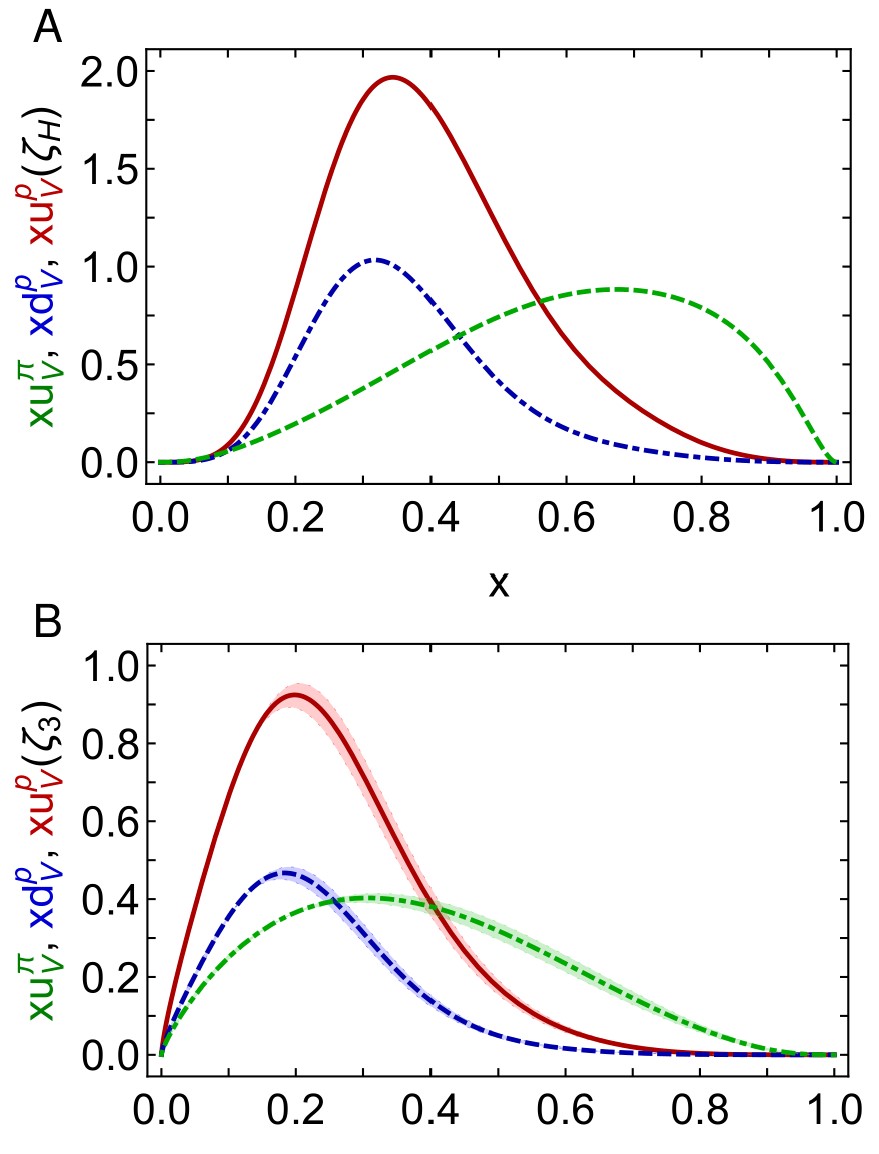 dilation
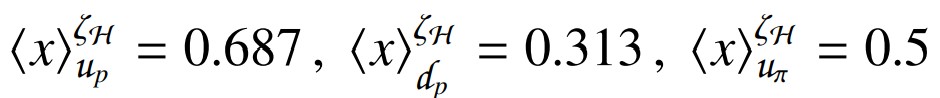 u in proton
d in proton
u in pion
dilation
Craig Roberts: cdroberts@nju.edu.cn  431 .. 23/06/21 09:50 .."On the Emergence of Mass"
23
Physics opportunities with proton beams at SIS100                                                (31)
Proton and pion distribution functions in counterpoint– glue and sea
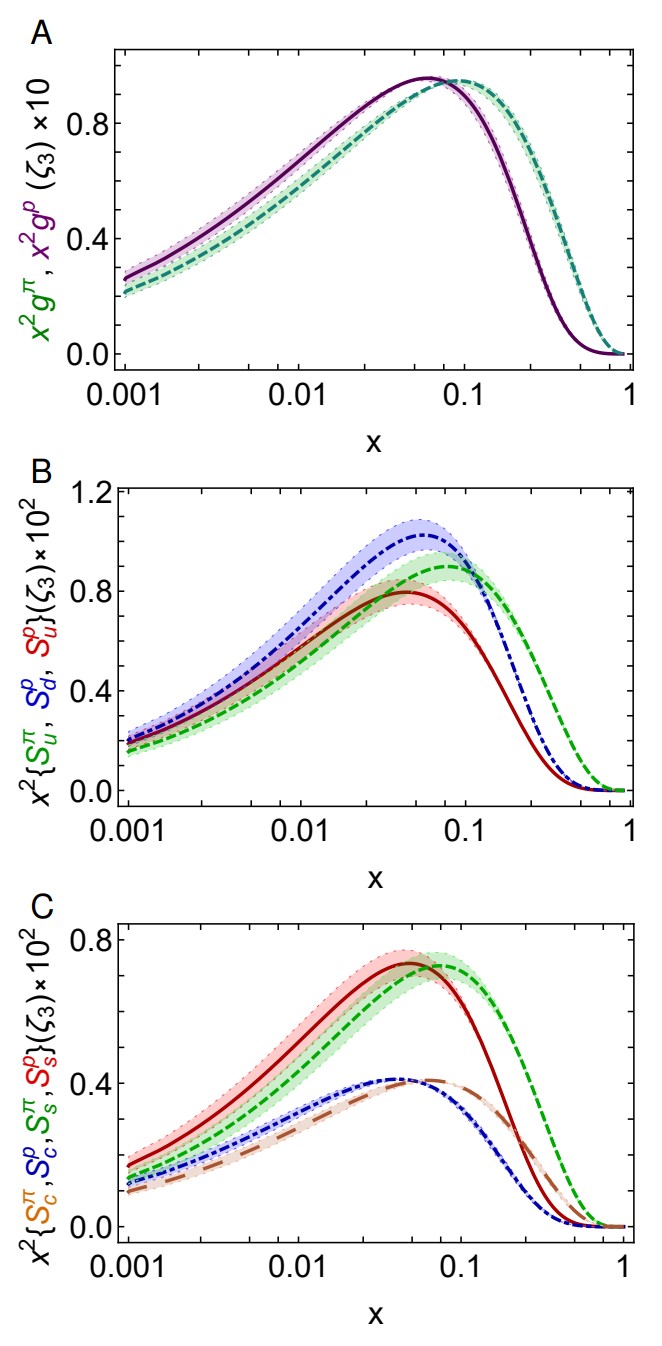 Predicted CSM glue-in-pion DF is confirmed by recent lQCD calculation 
[Regarding the distribution of glue in the pion, Lei Chang (常雷) and Craig D Roberts, e-Print: 2106.08451 [hep-ph], Chin. Phys. Lett. 38 (8) (2021) 081101/1-6]
Glue-in-π DF possess significantly more support on the valence domain than the glue-in-p DF 
Sea-in-π DF possess significantly more support on the valence domain than sea-in-p DFs.
s and c sea DFs are commensurate in size with those of the light-quark sea DFs
For s-and c-quarks, too, the pion DFs possess significantly greater support on the valence domain than the kindred proton DFs. 
These outcomes are measurable expressions of EHM
Craig Roberts: cdroberts@nju.edu.cn  431 .. 23/06/21 09:50 .."On the Emergence of Mass"
24
Physics opportunities with proton beams at SIS100                                                (31)
Diquarks & Deep Inelastic Scattering
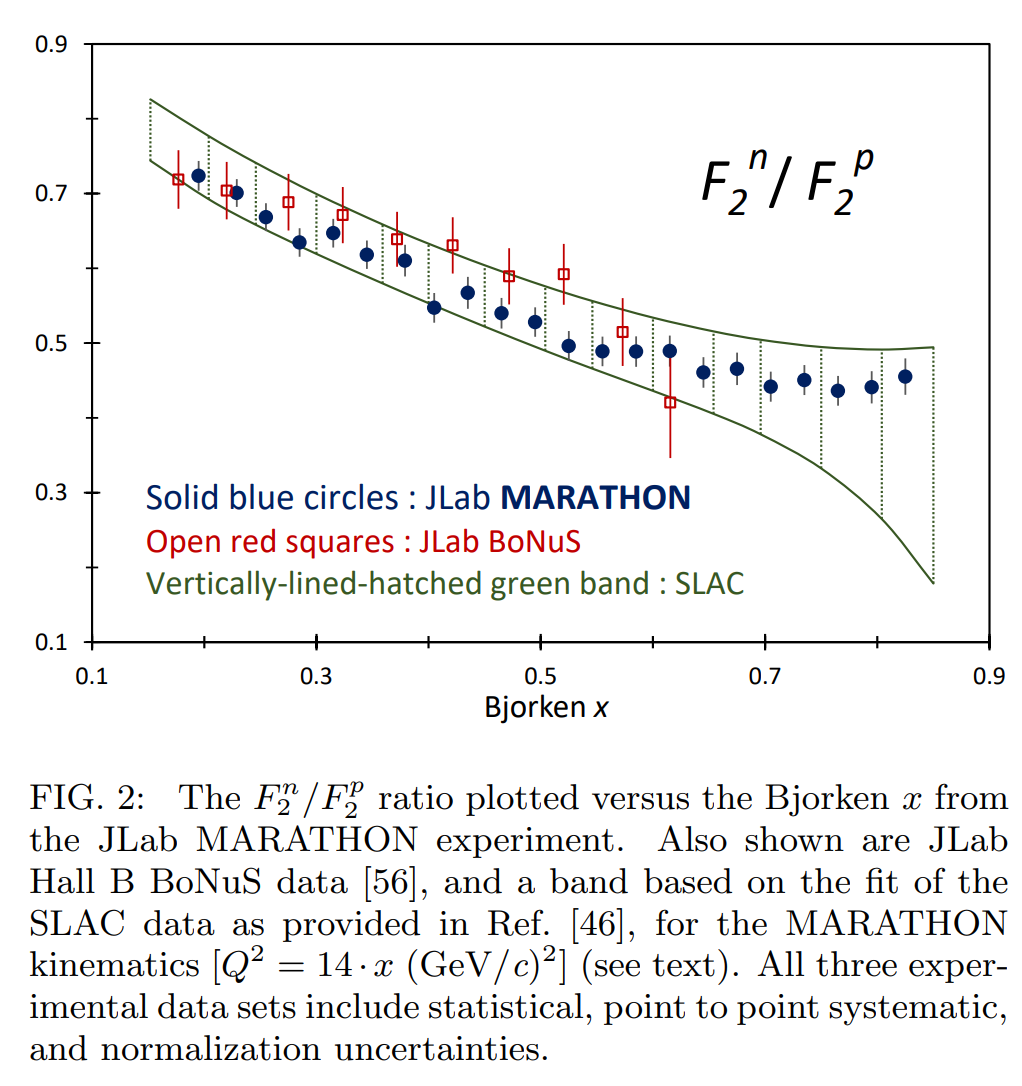 D. Abrams, et al., Measurement of the Nucleon Fn2/Fp2 Structure Function Ratio by the Jefferson Lab MARATHON Tritium/Helium-3 Deep Inelastic Scattering Experiment – arXiv:2104.05850 [hep-ex], 
Phys. Rev. Lett. (2022) in press.
Craig Roberts: cdroberts@nju.edu.cn  431 .. 23/06/21 09:50 .."On the Emergence of Mass"
25
Physics opportunities with proton beams at SIS100                                                (31)
Neutron/Proton structure function ratio
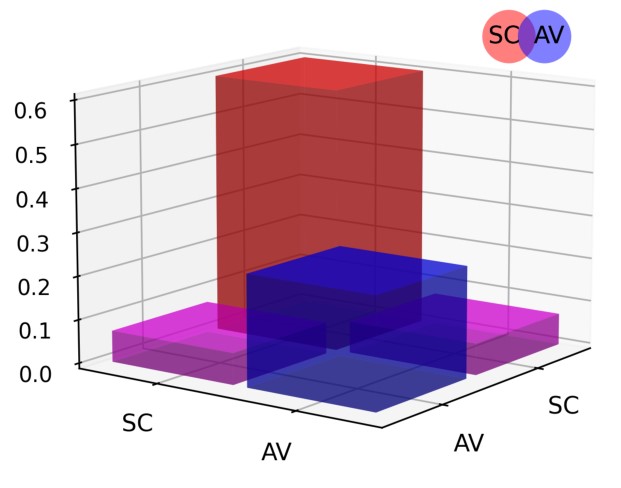 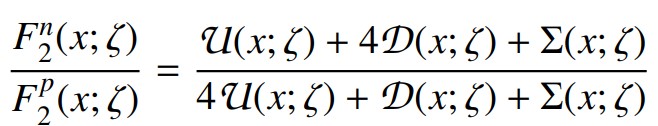 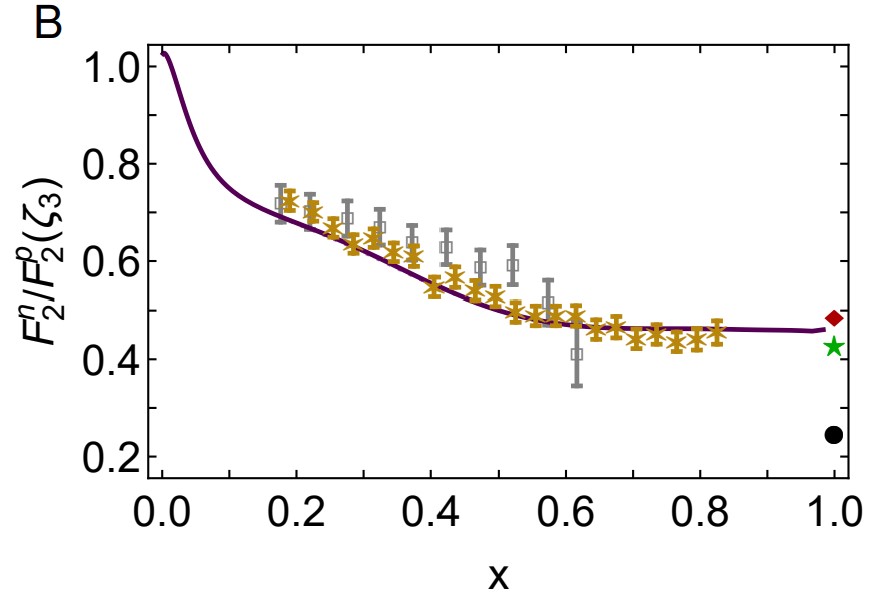 Sea quark dominance on x<0.2
Valence quark dominance on x>0.2
🎆 Valence quark ratio in the proton, Zhu-Fang Cui, (崔著钫), Fei Gao (高飞), Daniele Binosi, Lei Chang (常雷), Craig D. Roberts and Sebastian M. Schmidt, NJU-INP 049/21, e-print: 2108.11493 [hep-ph], Chin. Phys. Lett. Express 39 (04) (2022) 041401/1-5: Express Letter
Probability that scalar diquark only models of nucleon might be consistent with available data is 1/141,000
Craig Roberts: cdroberts@nju.edu.cn  431 .. 23/06/21 09:50 .."On the Emergence of Mass"
26
Physics opportunities with proton beams at SIS100                                                (31)
Proton and pion distribution functions in counterpoint, Ya Lu (陆亚) et al., 
NJU-INP 056/22, e-Print: 2203.00753 [hep-ph], Phys. Lett. B 830 (2022) 137130
“Intrinsic” Charm
Craig Roberts: cdroberts@nju.edu.cn  431 .. 23/06/21 09:50 .."On the Emergence of Mass"
27
Physics opportunities with proton beams at SIS100                                                (31)
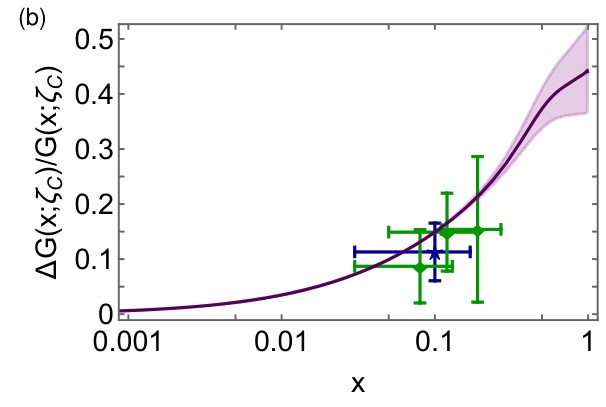 Polarised parton distribution functions and proton spin, 
Peng Cheng (程鹏) et al., NJU-INP 073/23, e-print: 2304.12469 [hep-ph]
Craig Roberts: cdroberts@nju.edu.cn  431 .. 23/06/21 09:50 .."On the Emergence of Mass"
28
Physics opportunities with proton beams at SIS100                                                (31)
All-Orders Evolution of Parton Distributions: Principle, Practice, and Predictions
Pei-Lin Yin (尹佩林), NJU-INP 075/23, e-Print: 2306.03274 [hep-ph]
Proton Spin
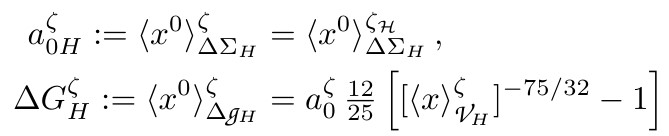 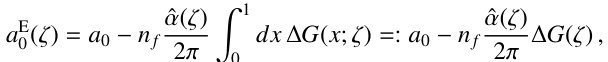 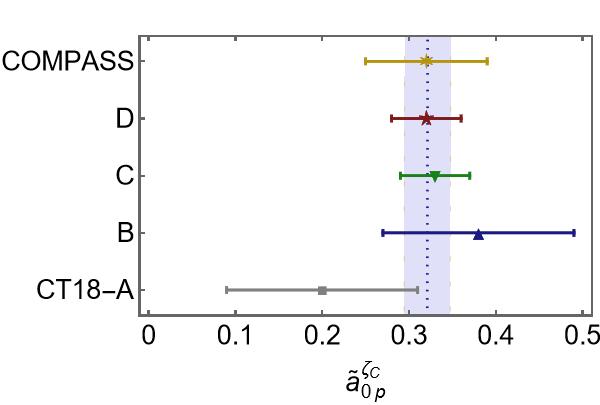 Craig Roberts: cdroberts@nju.edu.cn  431 .. 23/06/21 09:50 .."On the Emergence of Mass"
29
Physics opportunities with proton beams at SIS100                                                (31)
Grant no. 12135007
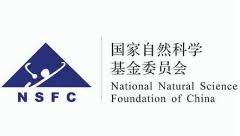 Emergent Hadron Mass
QCD is unique amongst known fundamental theories of natural phenomena
The degrees-of-freedom used to express the scale-free Lagrangian are not directly observable
Massless gauge bosons become massive, with no “human” interference
Gluon mass ensures a stable, infrared completion of the theory through the appearance of a running coupling that saturates at infrared momenta, being everywhere finite
Massless fermions become massive, producing
Massive baryons and simultaneously Massless mesons
These emergent features of QCD are expressed in every strong interaction observable 
They can also be revealed via 
	EHM interference with Nature’s other known source of mass = Higgs
We are capable of building facilities that can validate these concepts, proving QCD to be 
	the 1st well-defined four-dimensional quantum field theory ever contemplated
This may open doors that lead far beyond the Standard Model
Craig Roberts: cdroberts@nju.edu.cn  431 .. 23/06/21 09:50 .."On the Emergence of Mass"
30
Physics opportunities with proton beams at SIS100                                                (31)
Grant no. 12135007
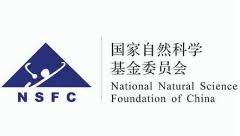 Emergent Hadron Mass
QCD is unique amongst known fundamental theories of natural phenomena
The degrees-of-freedom used to express the scale-free Lagrangian are not directly observable
Massless gauge bosons become massive, with no “human” interference
Gluon mass ensures a stable, infrared completion of the theory through the appearance of a running coupling that saturates at infrared momenta, being everywhere finite
Massless fermions become massive, producing
Massive baryons and simultaneously Massless mesons
These emergent features of QCD are expressed in every strong interaction observable 
They can also be revealed via 
	EHM interference with Nature’s other known source of mass = Higgs
We are capable of building facilities that can validate these concepts, proving QCD to be 
	the 1st well-defined four-dimensional quantum field theory ever contemplated
This may open doors that lead far beyond the Standard Model
There are theories of many things,
But is there a theory of everything?
Craig Roberts: cdroberts@nju.edu.cn  431 .. 23/06/21 09:50 .."On the Emergence of Mass"
31
Physics opportunities with proton beams at SIS100                                                (31)
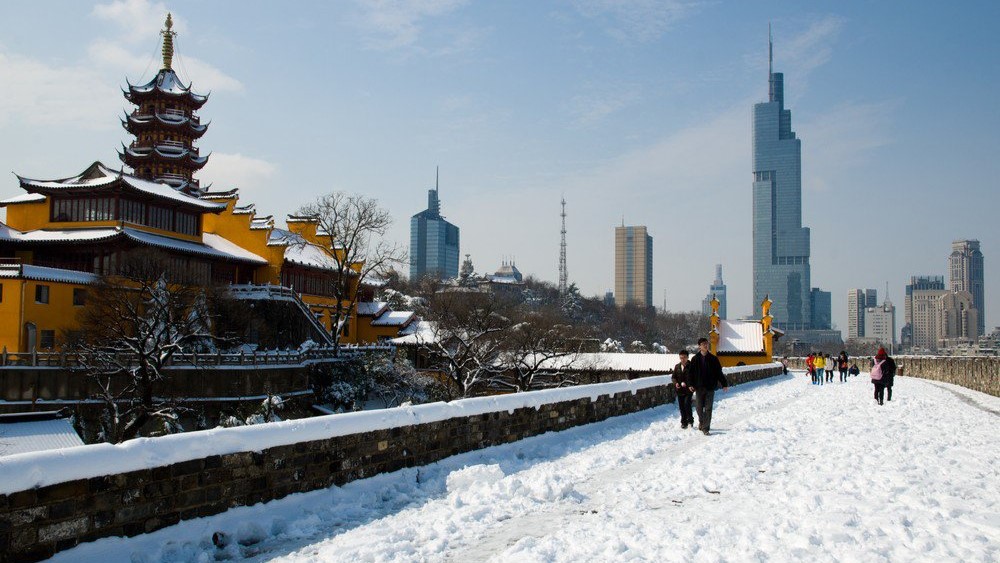 There are theories of many things,
But is there a theory of everything?
Thankyou
32
Craig Roberts: cdroberts@nju.edu.cn  431 .. 23/06/21 09:50 .."On the Emergence of Mass"
Physics opportunities with proton beams at SIS100                                                (31)
Craig Roberts: cdroberts@nju.edu.cn  431 .. 23/06/21 09:50 .."On the Emergence of Mass"
33
Physics opportunities with proton beams at SIS100                                                (31)
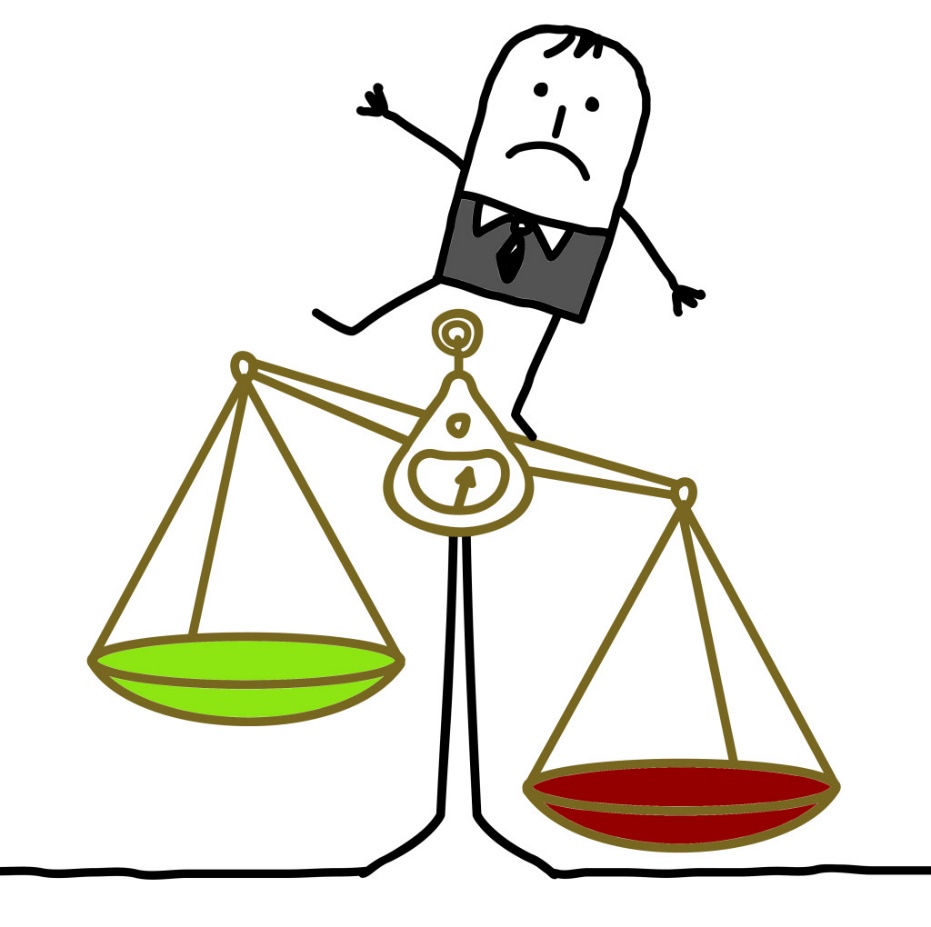 On the other hand …
Craig Roberts: cdroberts@nju.edu.cn  431 .. 23/06/21 09:50 .."On the Emergence of Mass"
34
Physics opportunities with proton beams at SIS100                                                (31)
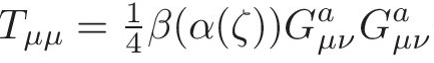 Trace Anomaly
In the chiral limit, pion is massless Nambu-Goldstone boson:
					⇒
Does this mean that the scale anomaly vanishes trivially in the pion state, i.e. gluons contribute nothing to the pion mass? 
Difficult way to obtain “zero”!
Easier to imagine that “zero” owes to cancellations between different operator contributions to the expectation value of Θ0.  
Of course, such precise cancellation should not be an accident.  
It could only arise naturally because 
of some symmetry and/or symmetry-breaking pattern.
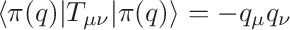 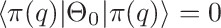 Craig Roberts: cdroberts@nju.edu.cn  431 .. 23/06/21 09:50 .."On the Emergence of Mass"
35
Physics opportunities with proton beams at SIS100                                                (31)
Whence “1” and yet “0” ?
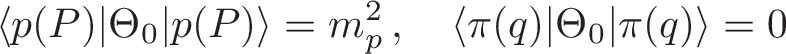 No statement of the question 
	“How does the mass of the proton arise?” 
	is complete without the additional clause 
	“How does the pion remain massless?”
Natural visible-matter mass-scale must emerge simultaneously with apparent preservation of scale invariance in related systems
Expectation value of Θ0 in pion is always zero, 
	irrespective of the size of the natural mass-scale for strong interactions = mp
Craig Roberts: cdroberts@nju.edu.cn  431 .. 23/06/21 09:50 .."On the Emergence of Mass"
36
Physics opportunities with proton beams at SIS100                                                (31)
Whence “1” and yet “0” ?
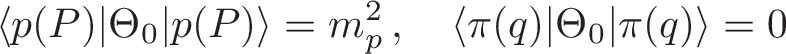 No statement of the question 
	“How does the mass of the proton arise?” 
	is complete without the additional clause 
	“How does the pion remain massless?”
Natural visible-matter mass-scale must emerge simultaneously with apparent preservation of scale invariance in related systems
Expectation value of Θ0 in pion is always zero, 
	irrespective of the size of the natural mass-scale for strong interactions = mp
Modern Physics must 
Elucidate the entire array of Empirical Consequences
of the Mechanism responsible 
so that the Standard Model can be Validated
Craig Roberts: cdroberts@nju.edu.cn  431 .. 23/06/21 09:50 .."On the Emergence of Mass"
37
Physics opportunities with proton beams at SIS100                                                (31)
All-Orders Evolution of Parton Distributions: Principle, Practice, and Predictions
Pei-Lin Yin (尹佩林), NJU-INP 075/23, e-Print: 2306.03274 [hep-ph]
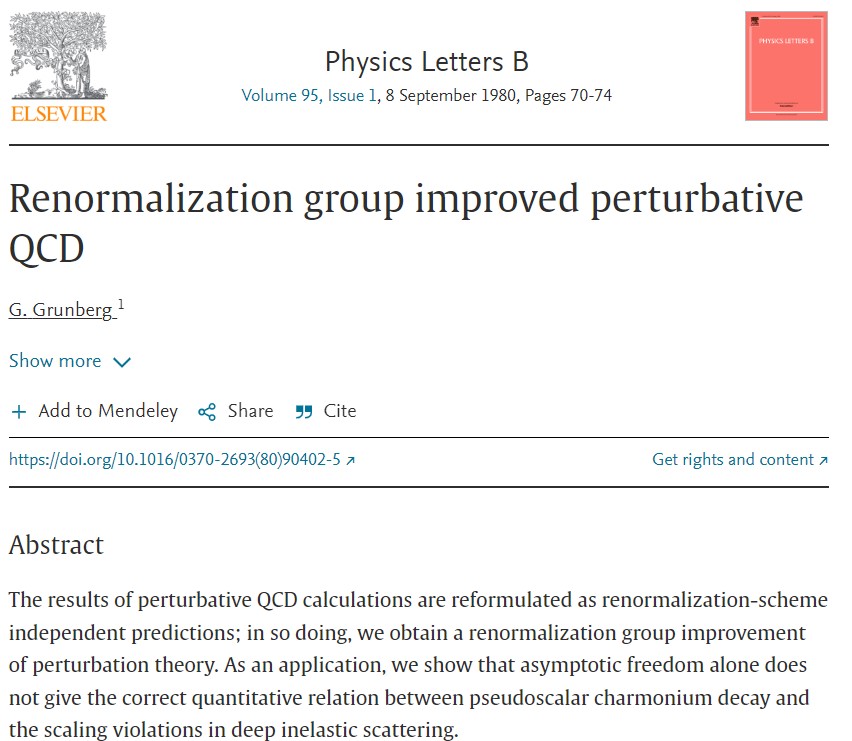 All-orders evolution
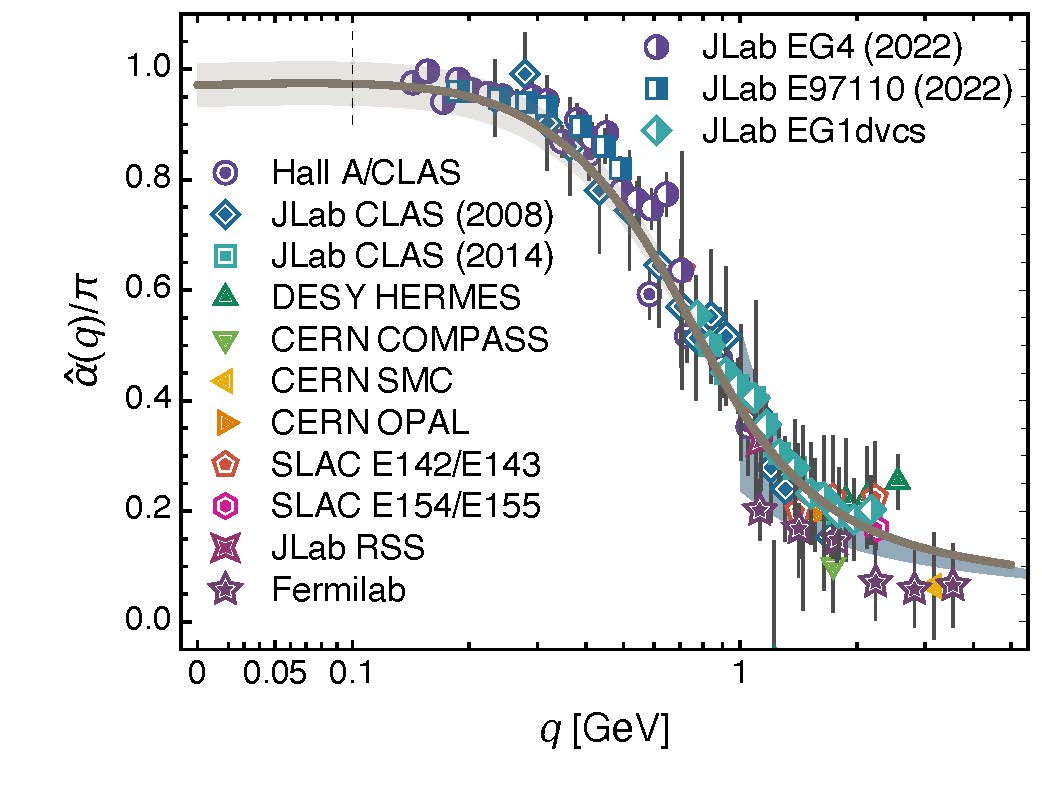 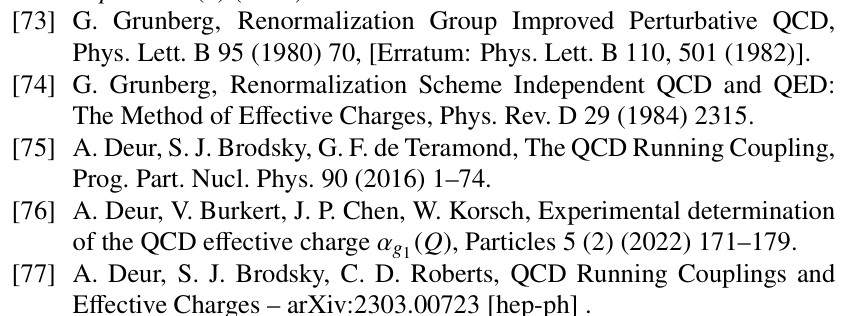 Craig Roberts: cdroberts@nju.edu.cn  431 .. 23/06/21 09:50 .."On the Emergence of Mass"
38
Physics opportunities with proton beams at SIS100                                                (31)
Proton and pion distribution functions in counterpoint, Ya Lu (陆亚) et al., 
NJU-INP 056/22, e-Print: 2203.00753 [hep-ph], Phys. Lett. B 830 (2022) 137130
“Intrinsic” Charm
Craig Roberts: cdroberts@nju.edu.cn  431 .. 23/06/21 09:50 .."On the Emergence of Mass"
39
Physics opportunities with proton beams at SIS100                                                (31)
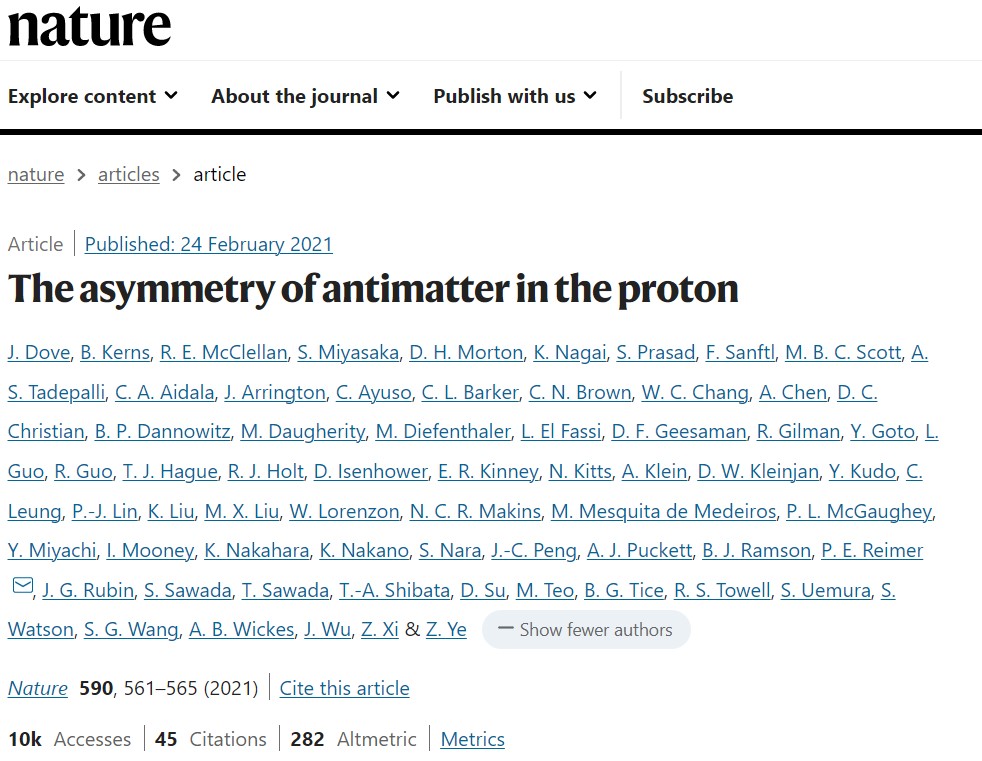 Craig Roberts: cdroberts@nju.edu.cn  431 .. 23/06/21 09:50 .."On the Emergence of Mass"
40
Physics opportunities with proton beams at SIS100                                                (31)
Asymmetry of antimatter in the proton
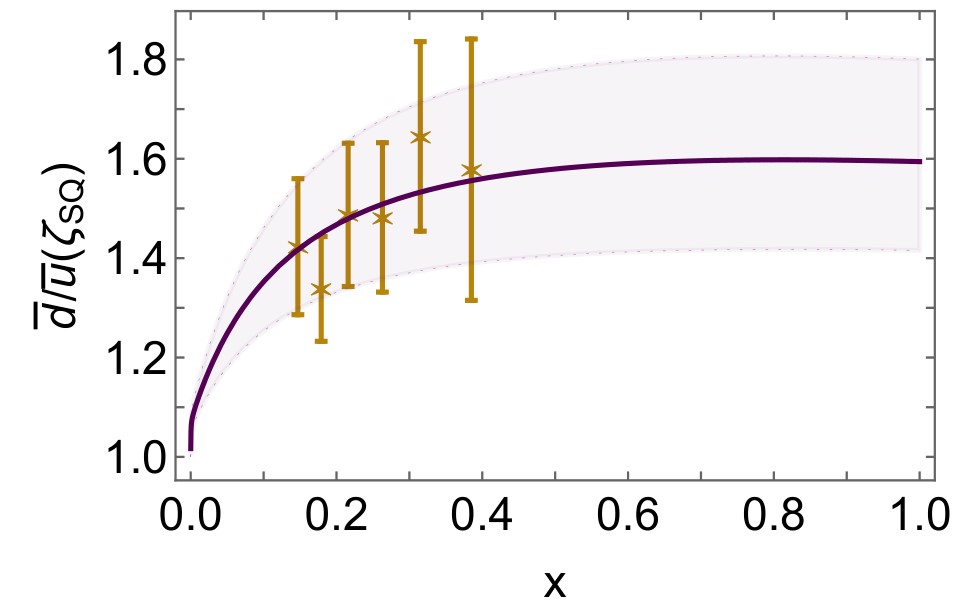 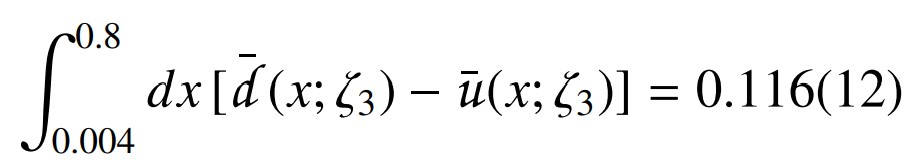 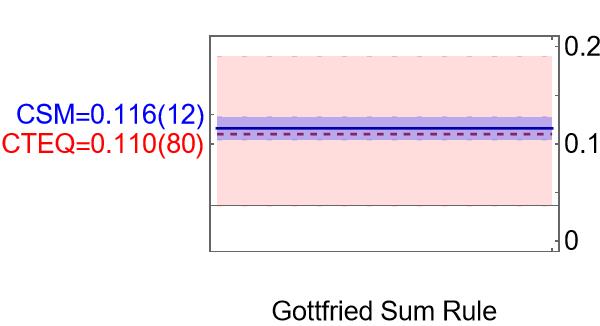 Proton and pion distribution functions in counterpoint, Ya Lu (陆亚), Lei Chang (常雷), Khépani Raya, Craig D. Roberts and José Rodríguez-Quintero, NJU-INP 056/22, e-Print: 2203.00753 [hep-ph], Phys. Lett. B 830 (2022) 137130/1-7
Parton distributions of light quarks and antiquarks in the proton, Lei Chang (常雷), Fei Gao (高飞) and Craig D. Roberts, NJU-INP 055/22, e-Print: 2201.07870 [hep-ph], Phys. Lett. B 829 (2022) 137078/1-7
Craig Roberts: cdroberts@nju.edu.cn  431 .. 23/06/21 09:50 .."On the Emergence of Mass"
41
Physics opportunities with proton beams at SIS100                                                (31)